Выдача разрешения на строительство
Пошаговая инструкция заявки на получение услуги в электронном виде
Г. Магадан
Войдите в личный кабинет, далее укажите ваше местоположение (на примере «МАГАДАНСКАЯ ОБЛАСТЬ, г.магадан»)
введите имя пользователя (адрес электронной почты, номер мобильного телефона или СНИЛС), пароль, полученный при создании учетной записи на портале государственных услуг, нажмите «войти»
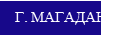 личный кабинет, выберите каталог услуг
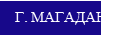 Далее  выберите Органы власти
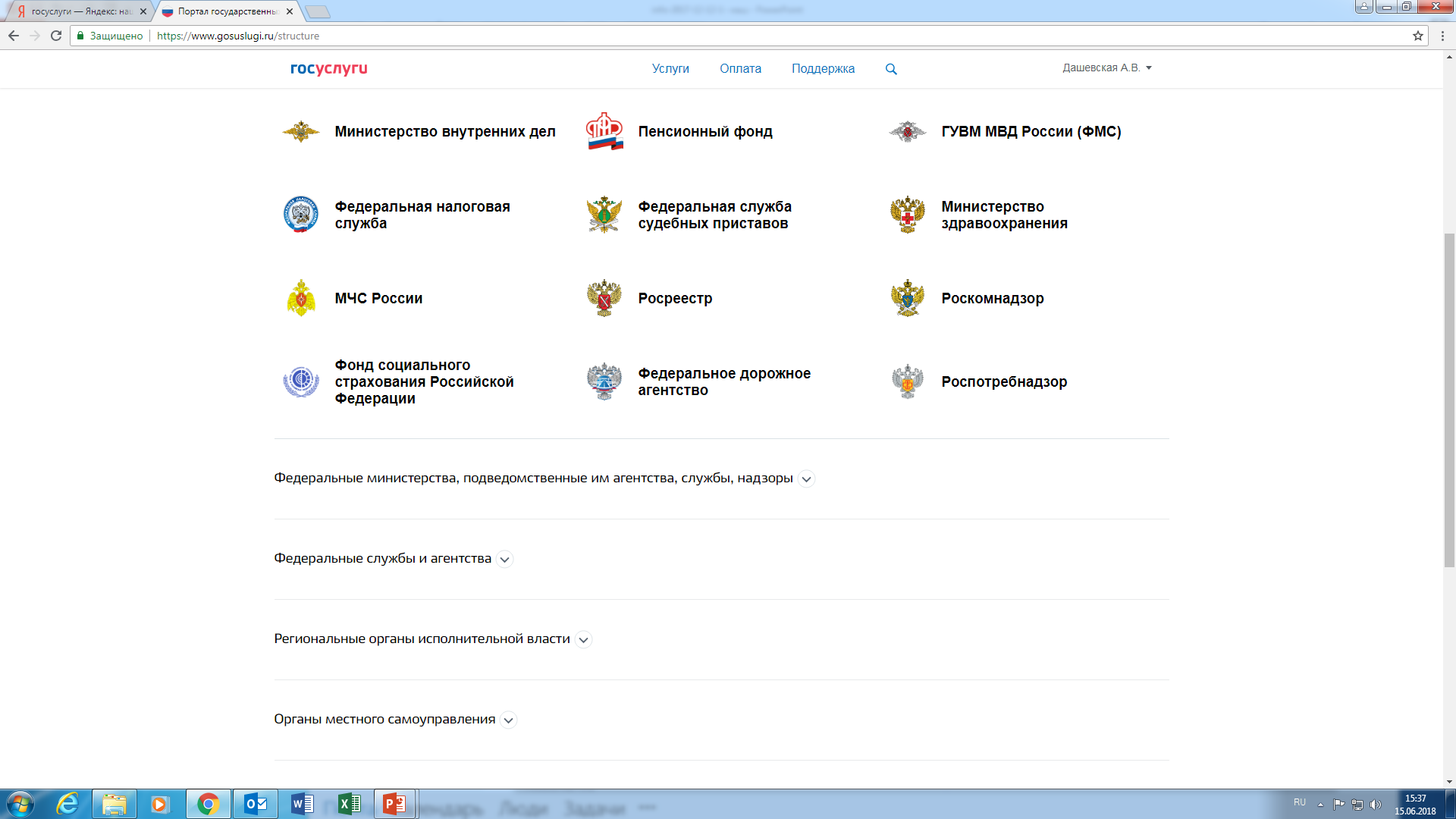 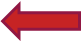 Выберите – Органы местного самоуправления
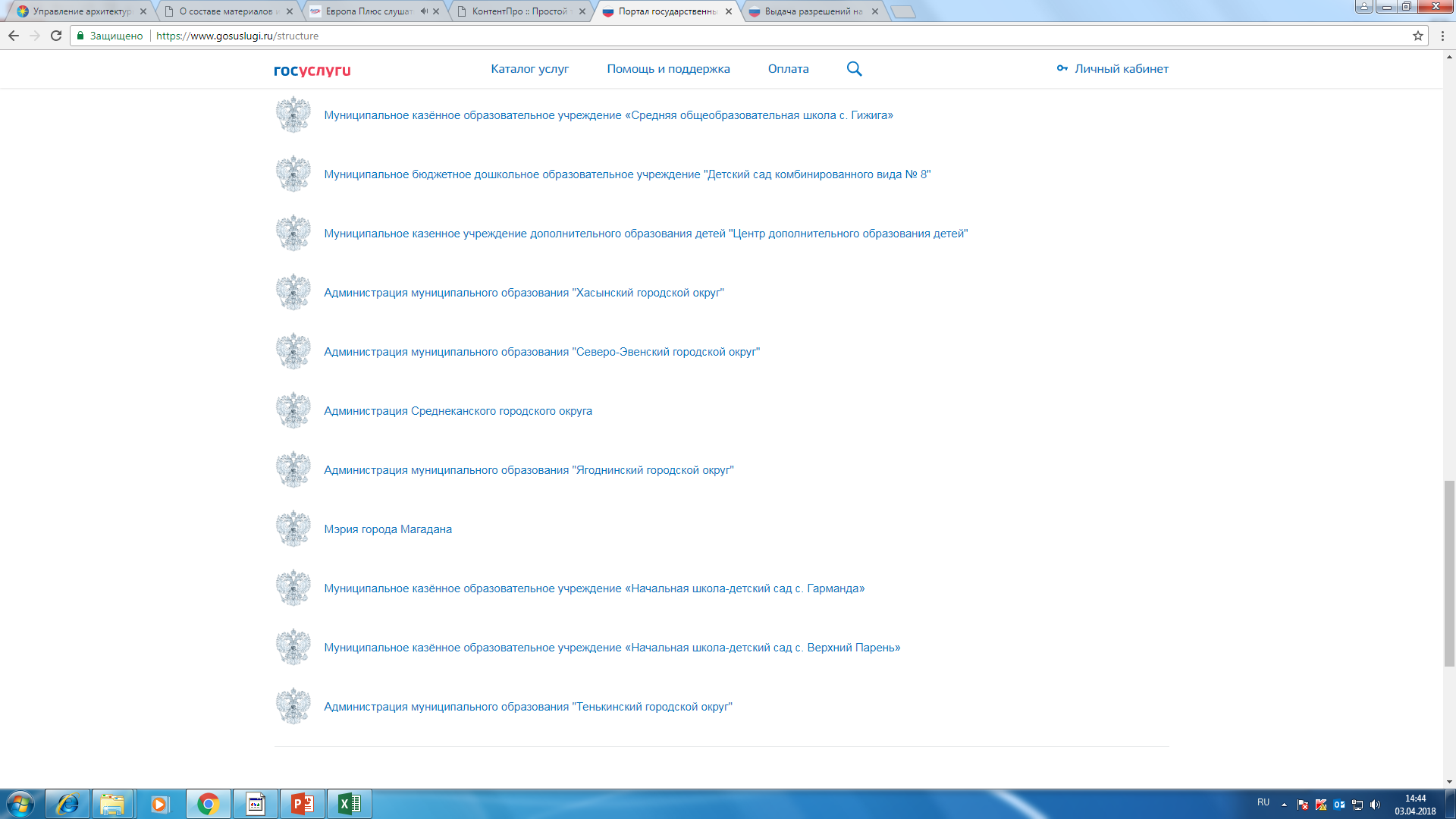 Укажите орган власти, оказывающий данную услугу (Мэрия города Магадана)
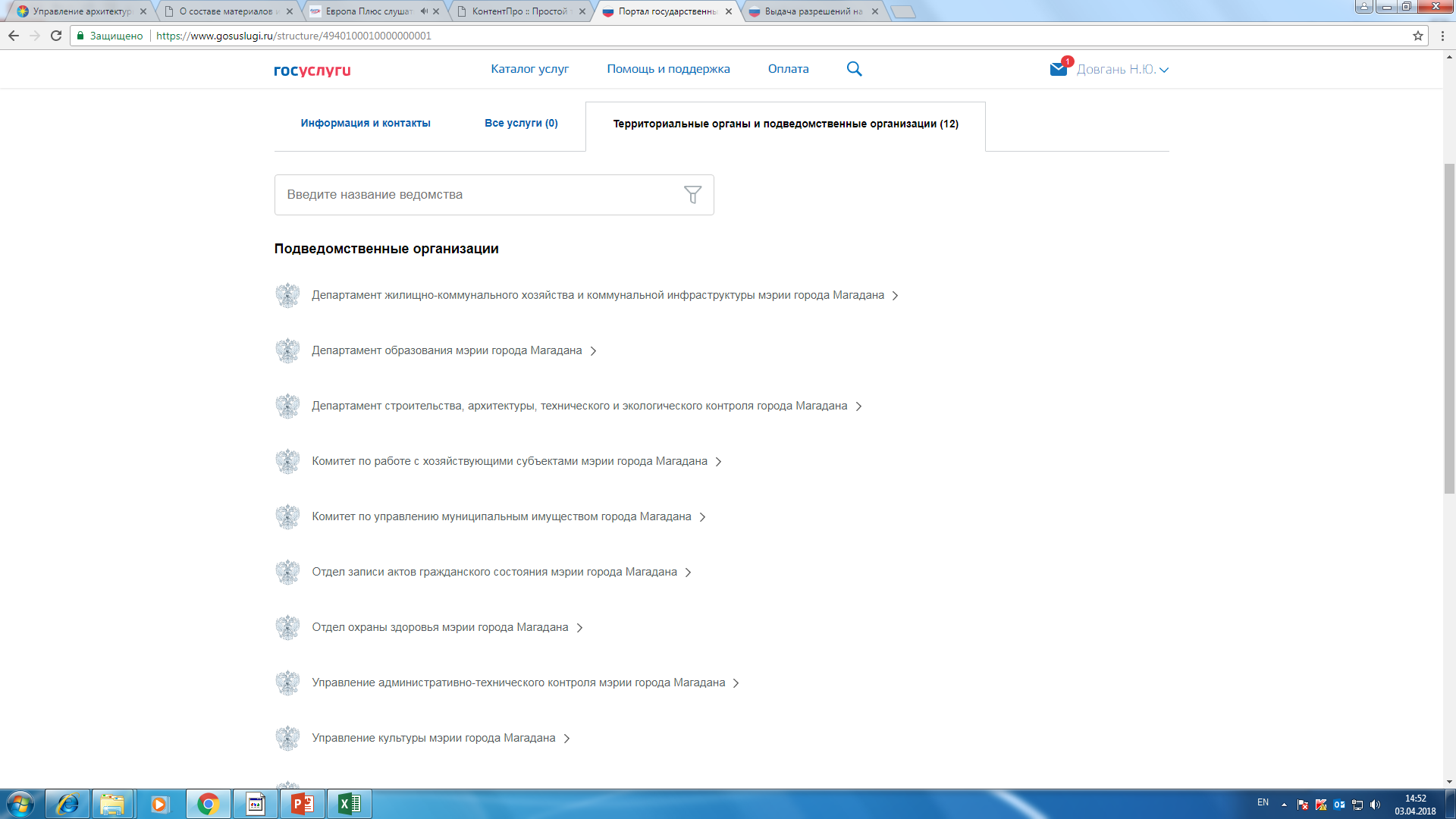 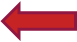 ВЫБИРАЕМ ТЕРРИТОРИАЛЬНЫЕ ОРГАНЫ и ПОДВЕДОМСТВЕННЫЕ ОРГАНИЗАЦИИ – ДЕПАРТАМЕНТ СТРОИТЕЛЬСТВА, АРХИТЕКТУРЫ И ЭКОЛОГИЧЕСКОГО КОНТРОЛЯ МЭРИИ ГОРОДА МАГАДАНА
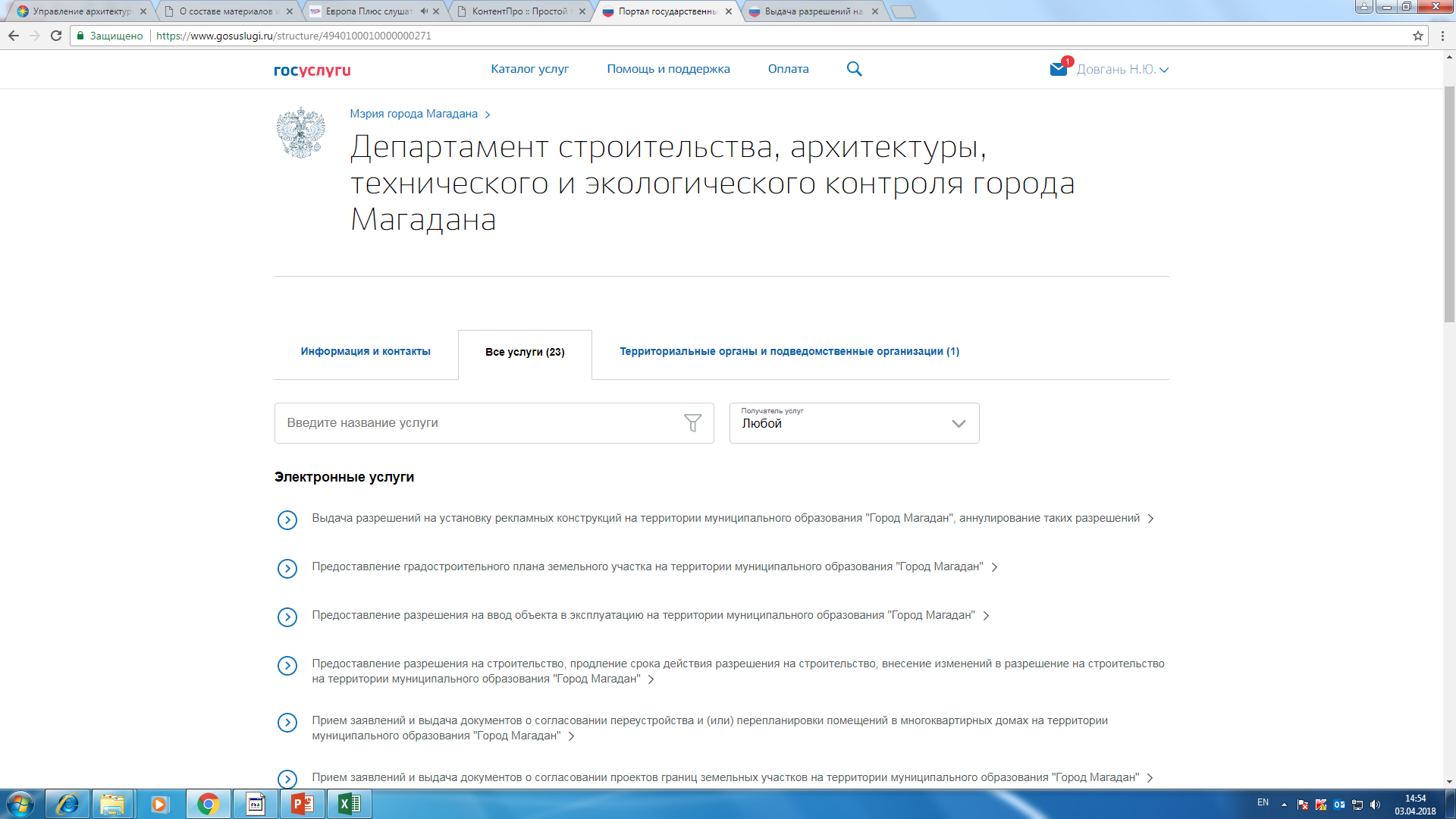 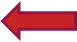 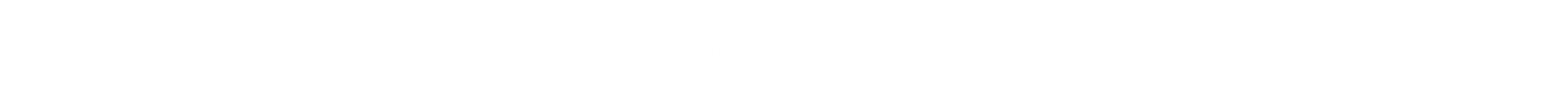 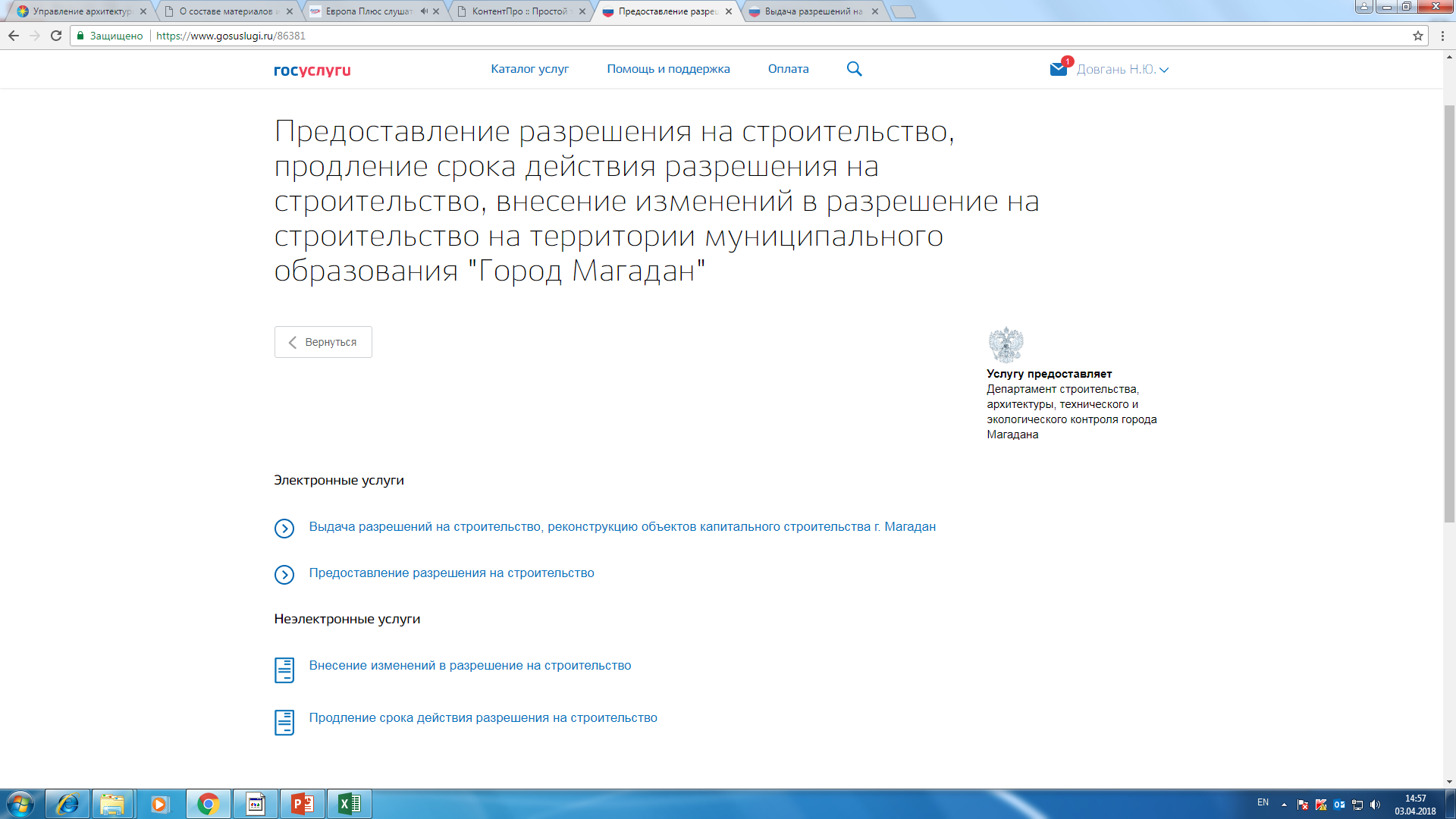 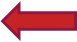 ВЫБЕРИТЕ НЕОБХОДИМУЮ УСЛУГУ
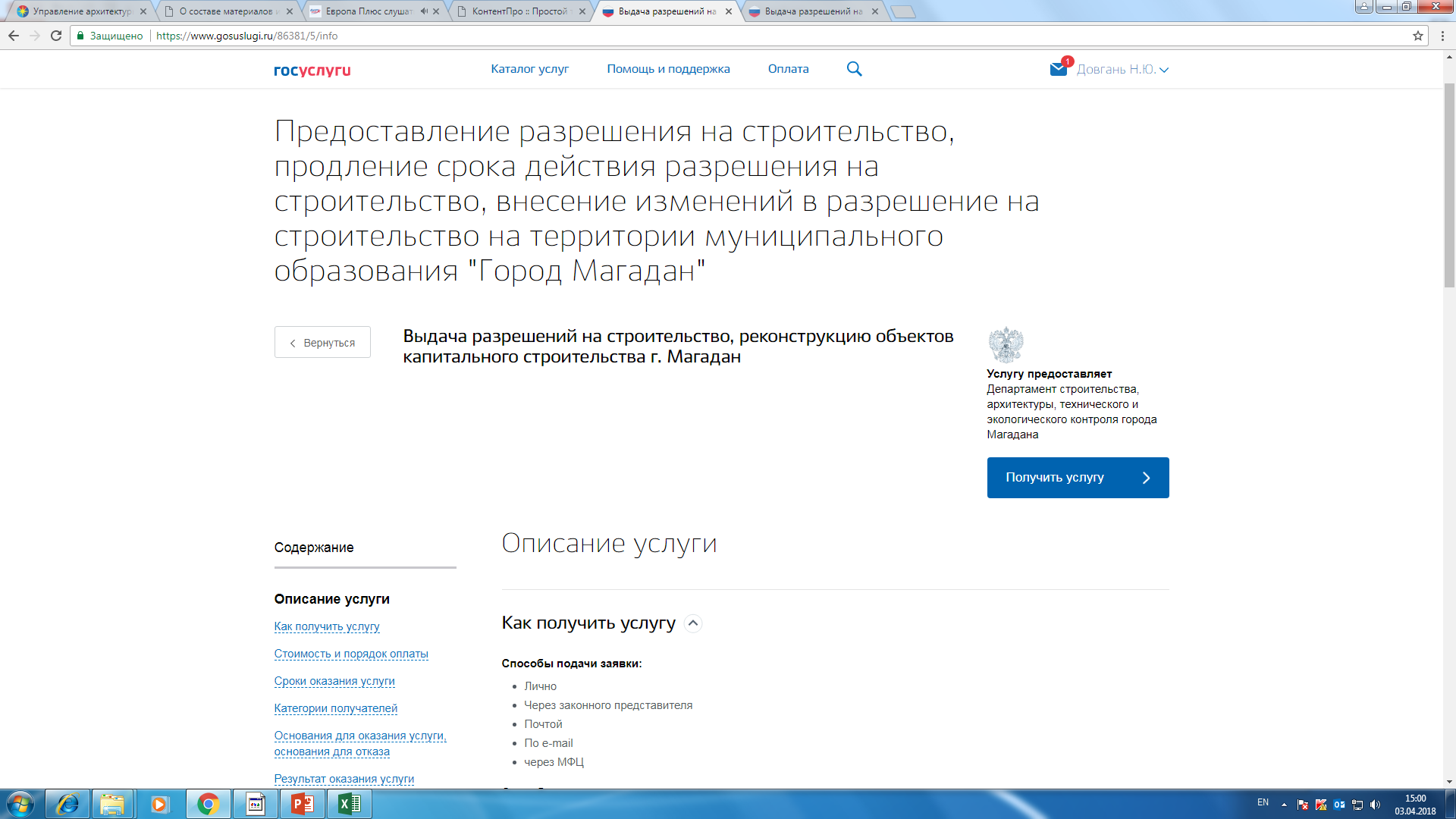 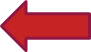 ВЫБЕРИТЕ «ПОЛУЧИТЬ УСЛУГУ»
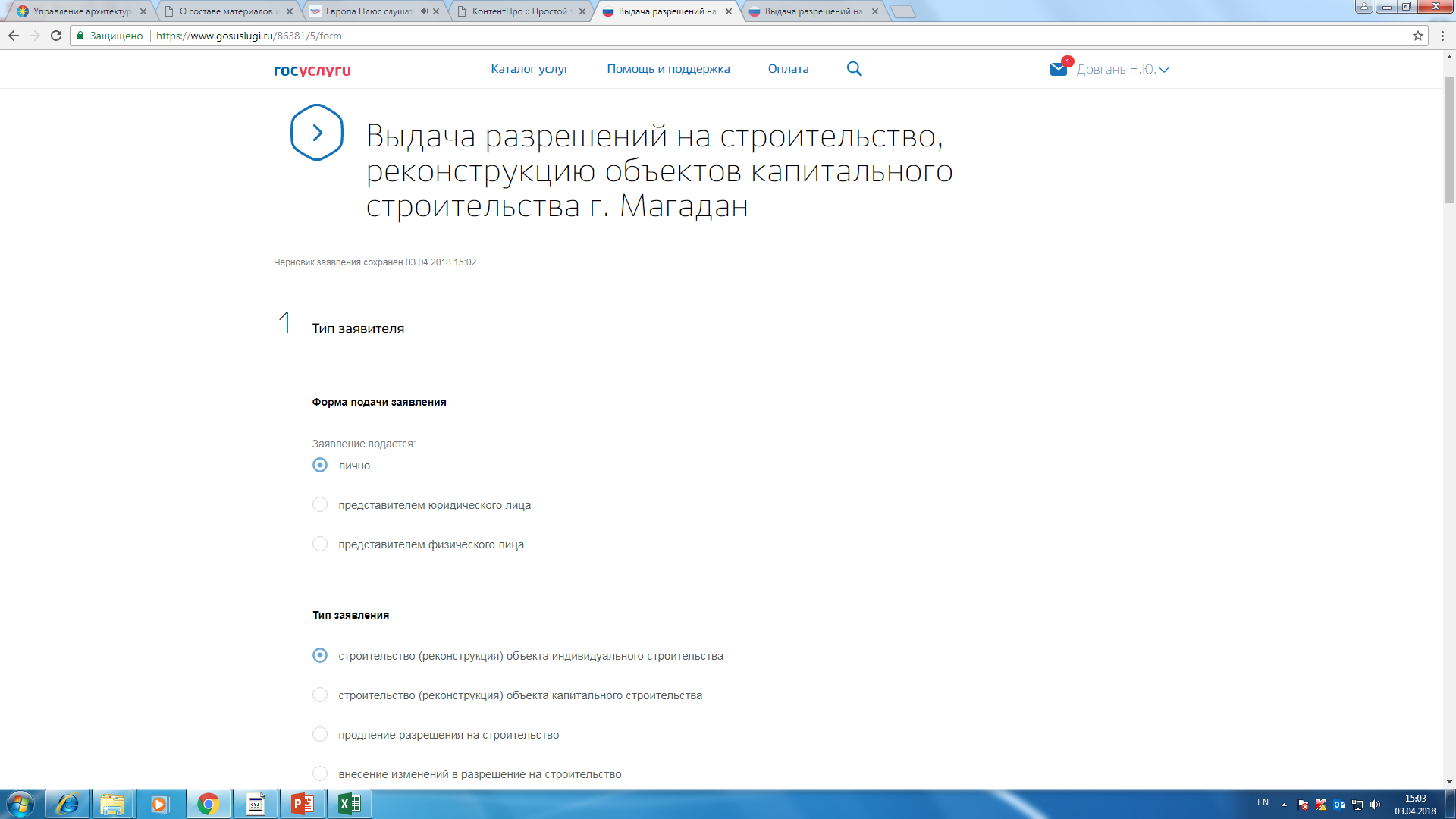 Выбрать тип заявления
2.Заполните сведения о заявителе
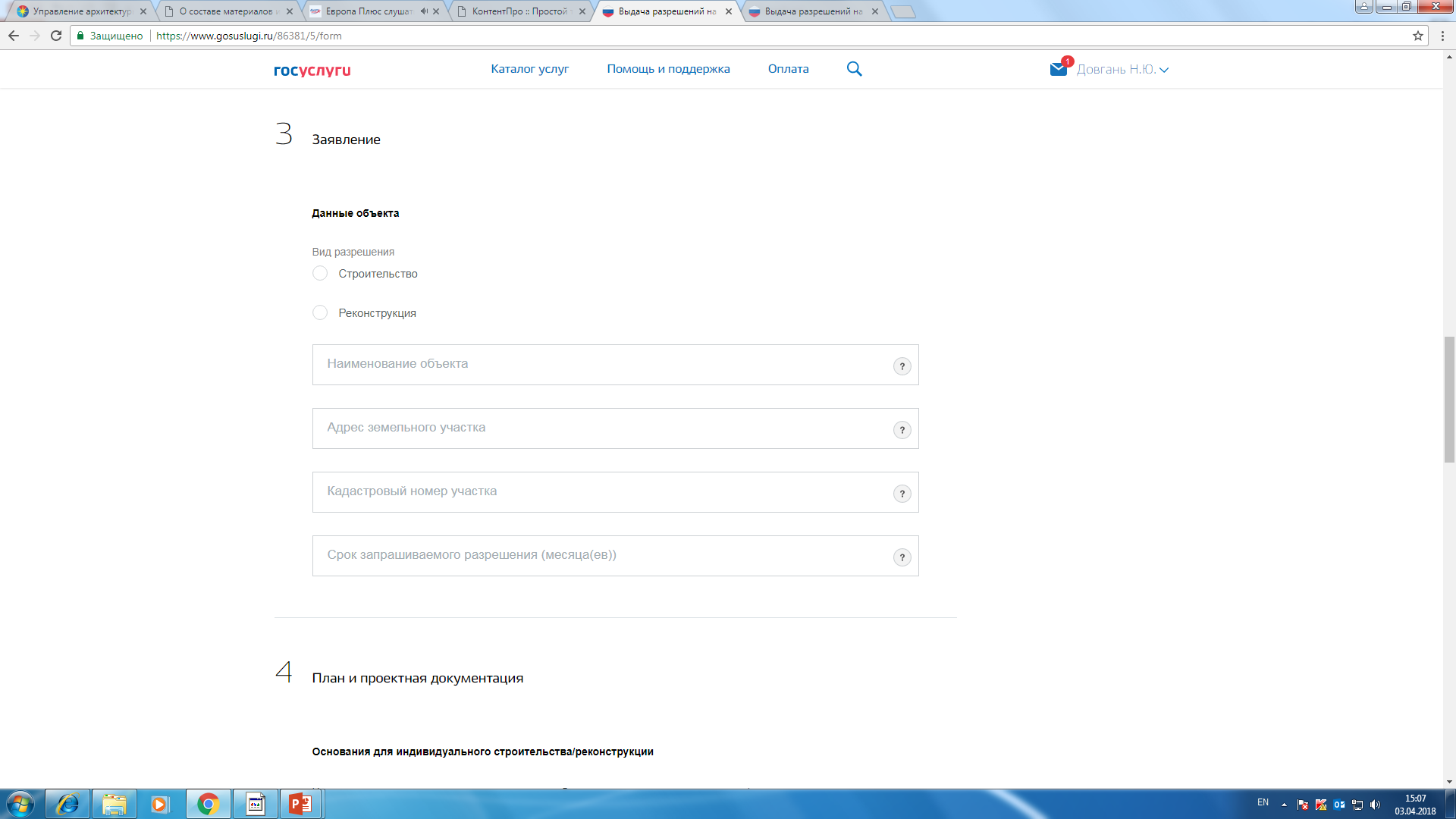 3.Заполните сведения об объекте
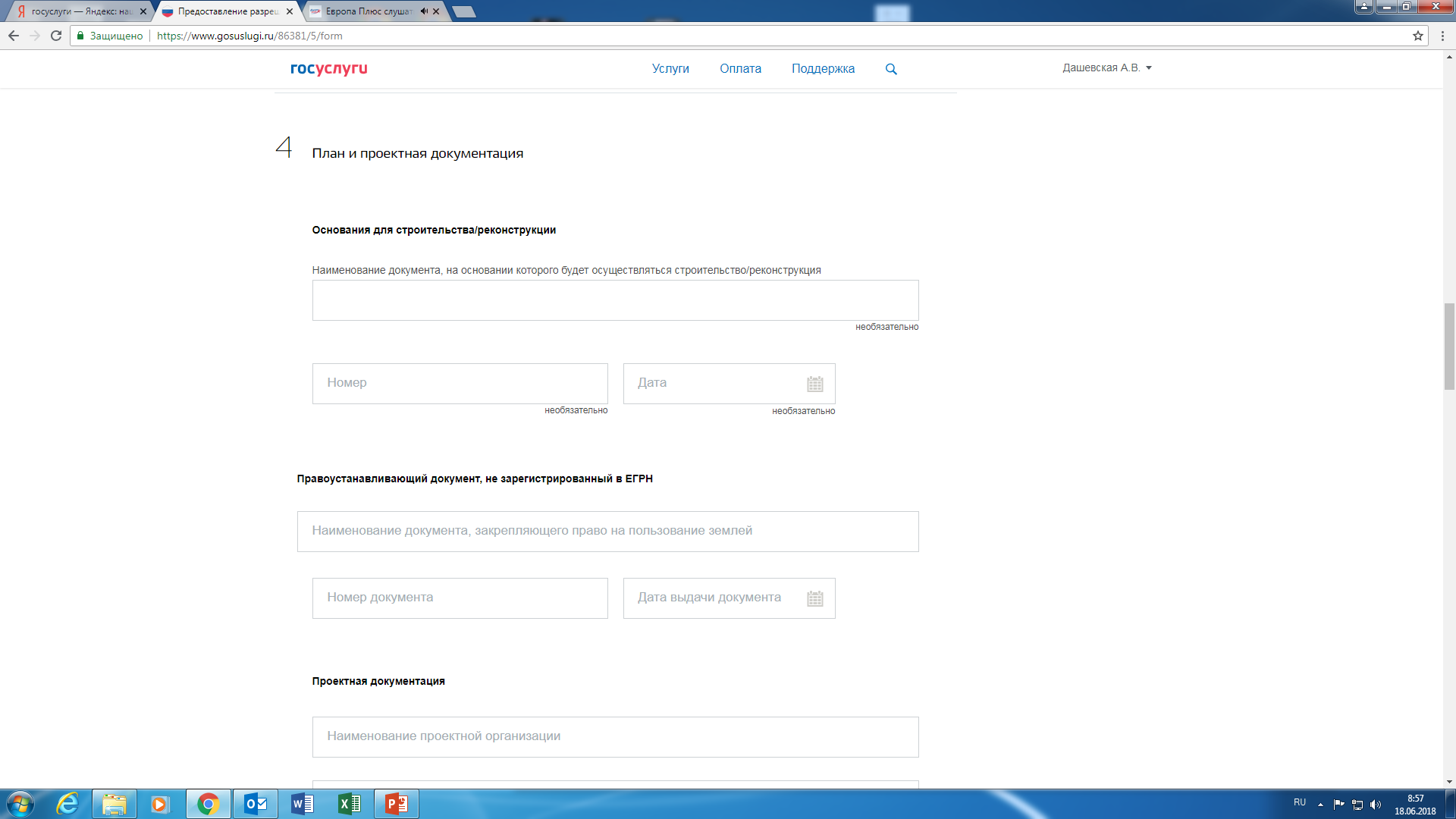 4.Заполнить сведения об проектных документах (при наличии)
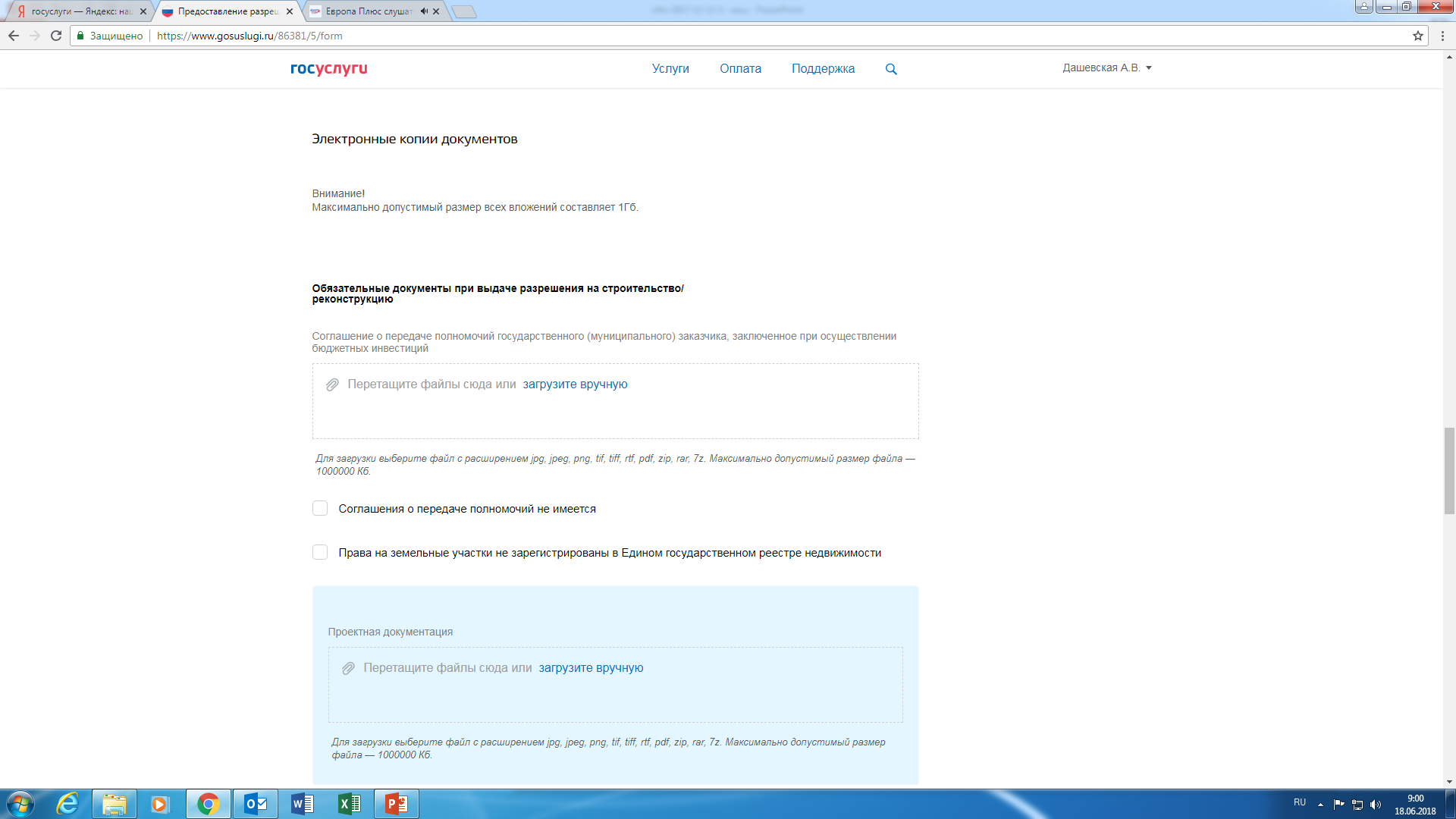 ЗАГРУЗИТЬ ОБЯЗАТЕЛЬНЫЕ ДОКУМЕНТЫ
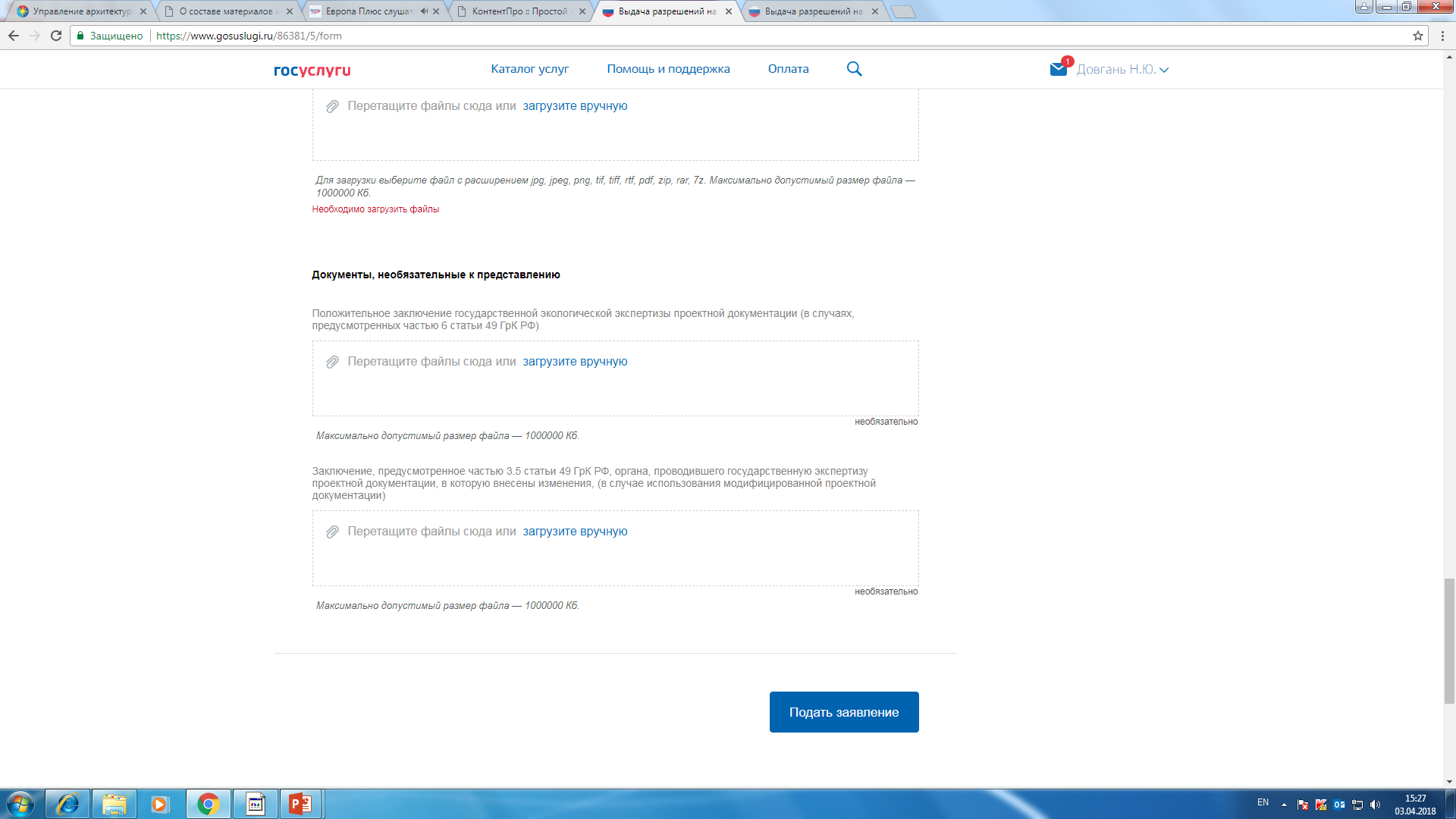 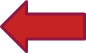 ЗАГРУЗИТЬ НЕОБЯЗАТЕЛЬНЫЕ ДОКУМЕНТЫ (ПРИ НАЛИЧИИ), ДАЛЕЕ НАЖАТЬ «ПОДАТЬ ЗАЯВЛЕНИЕ»
Откроется окно с указанием номера заявления